Internetsko nasilje
Tomislav Lazanja
Eej! Jesi vidio što je neki dječak napravio Kristini?
Nee, što je bilo?
Neki joj je dječak rekao da se nađu u parku… ona je došla i onda su je pokušali oteti.
Aaaaa baš mi je žao!!!
Što kažeš da odemo kod nje.
Može, super! Idemo!!!
Eej Kristina kako si?
Malo me je strah.
….
Kristina ja mislim da ti je ovo bila lekcija da se više ne dopisuješ sa nepoznatim ljudima!
Molim te Kristina odmah reci roditeljima kad ti neka nepoznata osoba pošalje poruku.
Hvala vam dečki! Puno ste mi pomogli!
Ja bih!
A ok, i ja ću!
Jeste li da odemo na pizzu?
HVALA NA PAŽNJI!!! I BUDITE OPREZNI NA INTERNETU!!!
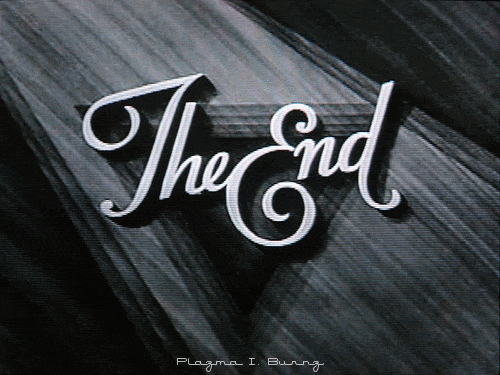